Example of How to Do “A Word Study” for ACDV 70F Vocabulary Final Project
OBSTINATE
grammatical category:  adjective

definition:  not willing to change one’s opinion, obey, etc.

Greek/Latin roots:  ob (meaning against)

other forms:  obstinately, obstinacy  

sentence:   The obstinate boy refused to clean his messy room.

synonyms:  stubborn, mulish, recalcitrant

7.  antonyms:  cooperative, compliant, agreeable
8.  PICTURE:
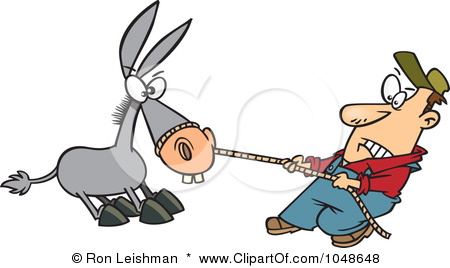